Oxygen and Carbon above the Southern Ocean
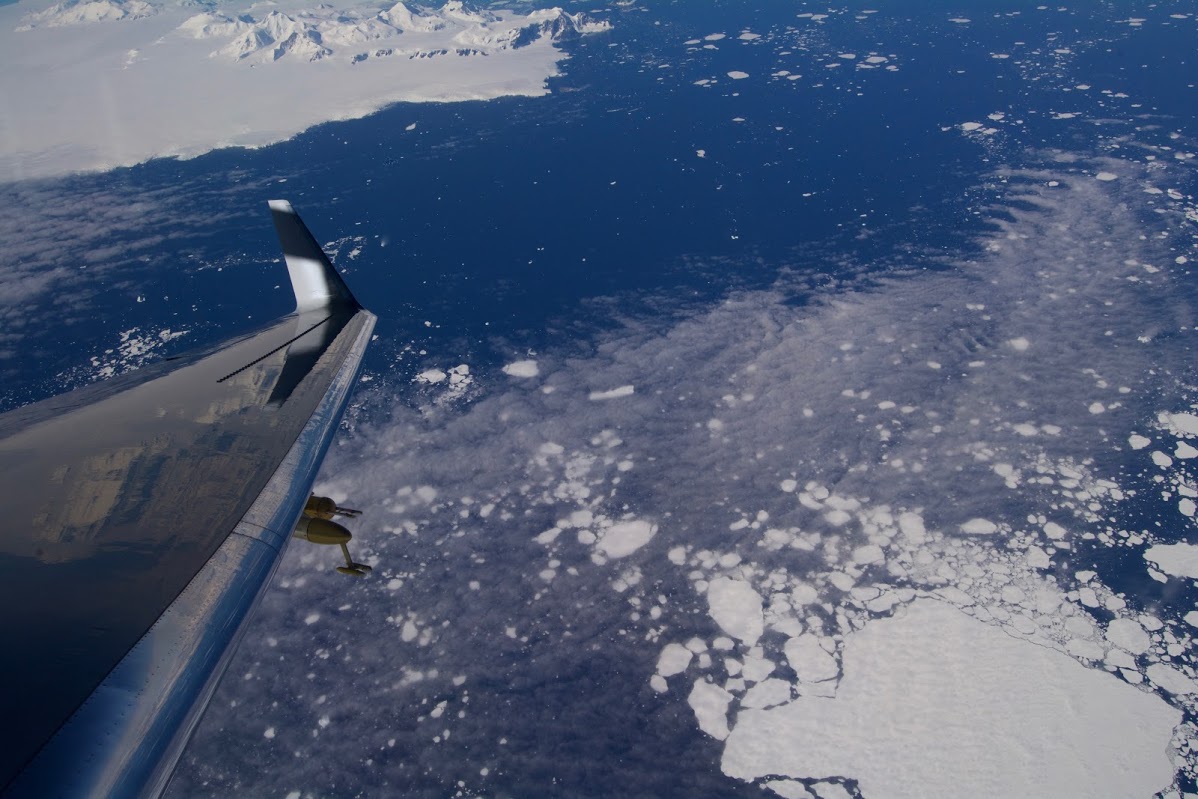 [Image: Jonathan Bent]
Britton Stephens (EOL) and the ORCAS Science Team
Oceanography from an airplane
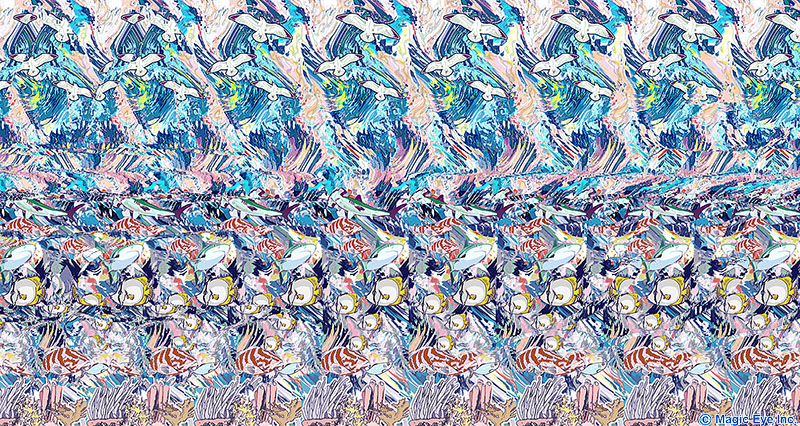 Outline:
Motivation and objectives
ORCAS campaign description
Highlight results



Campaign mean CO2 profile
Campaign mean O2:CO2 ratio
Implications for our understanding of Southern Ocean biogeochemistry
The evolving Southern Ocean carbon sink
warmng
cooling
biology
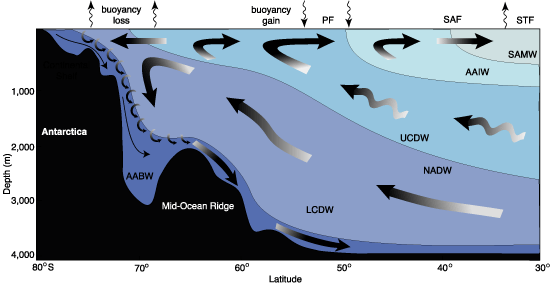 40% of human-emitted CO2 absorbed by ocean entered S of 40 S
Recent variability
Uncertain future
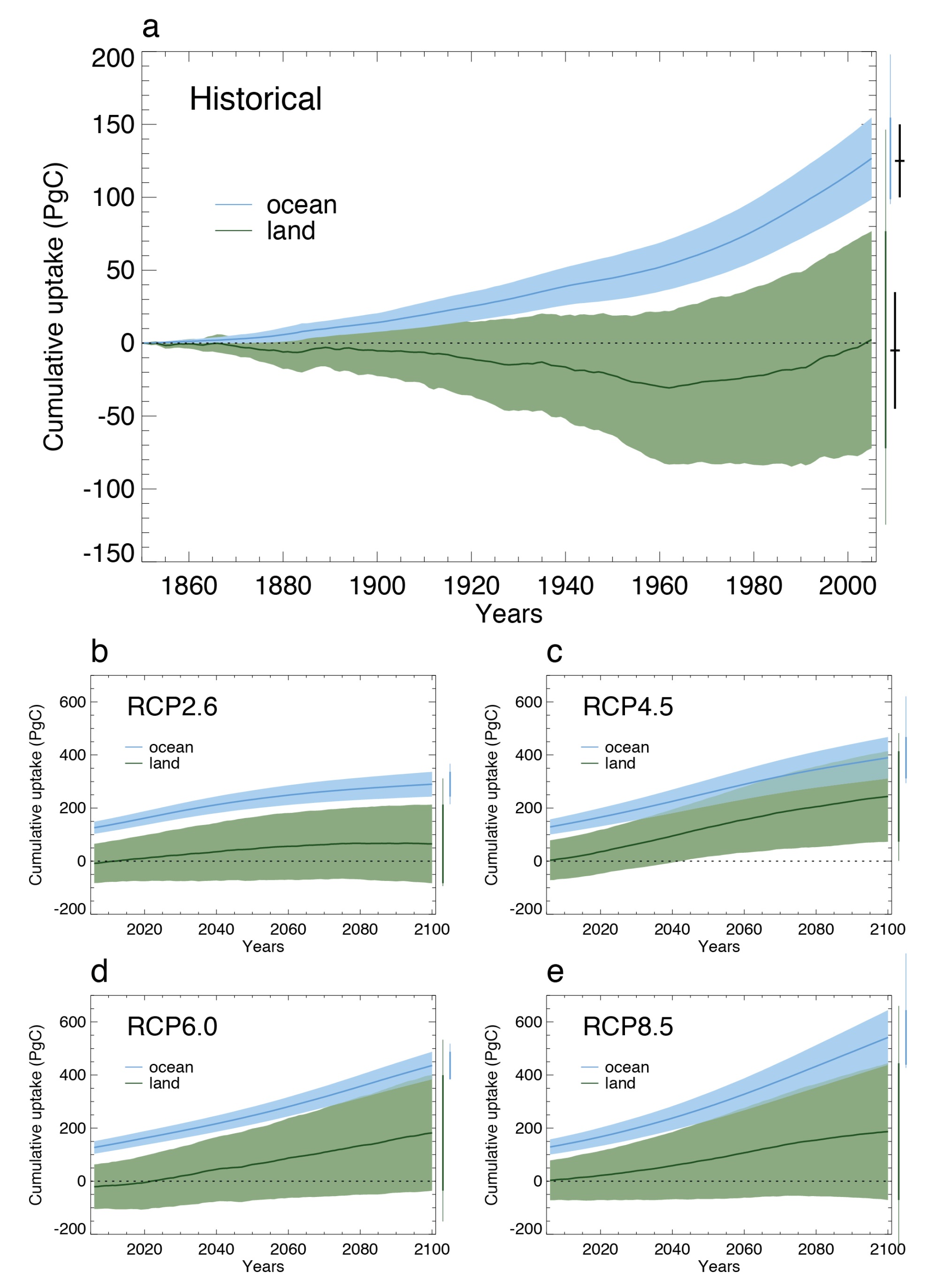 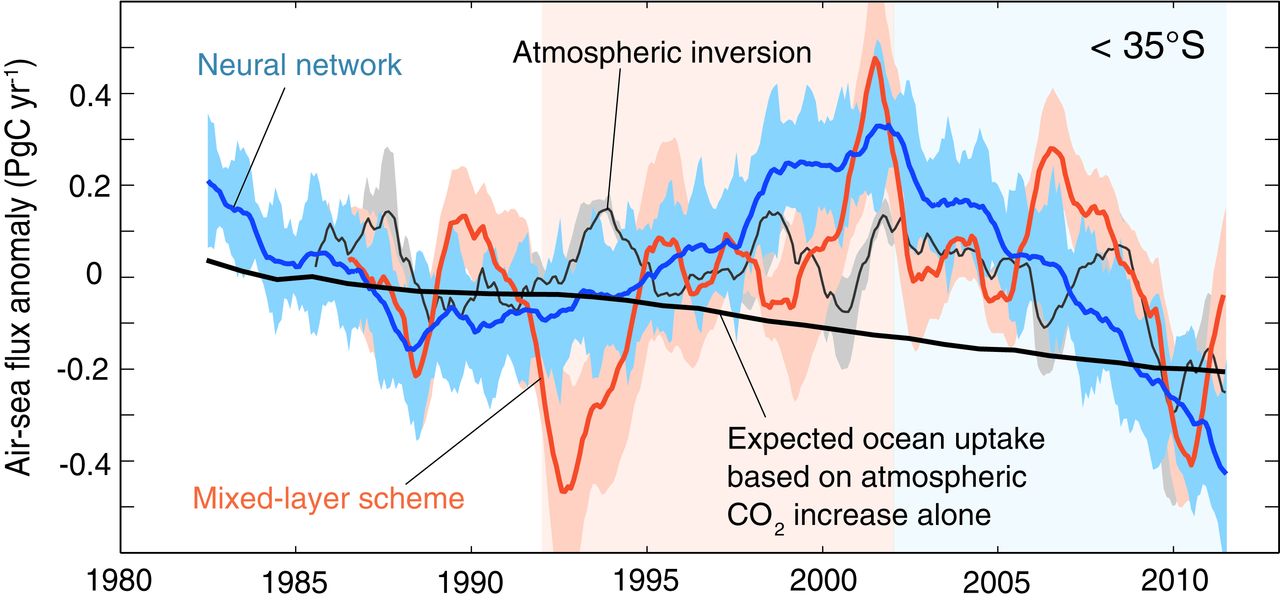 Landschützer et al., Science, 2015
IPCC AR5, 2013
Southern Ocean surface water pCO2 observations
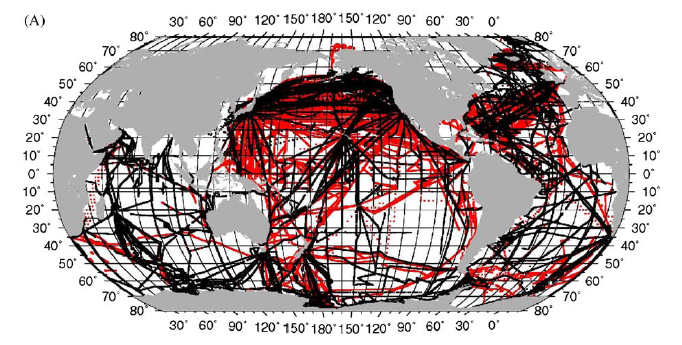 Historically sparse in space and time

New technology promising but puzzling
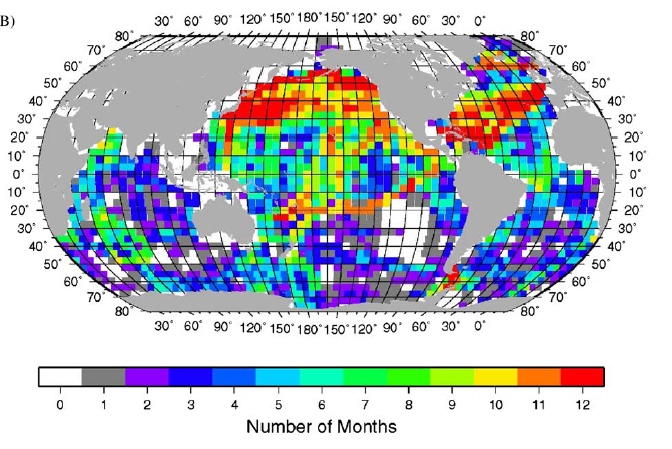 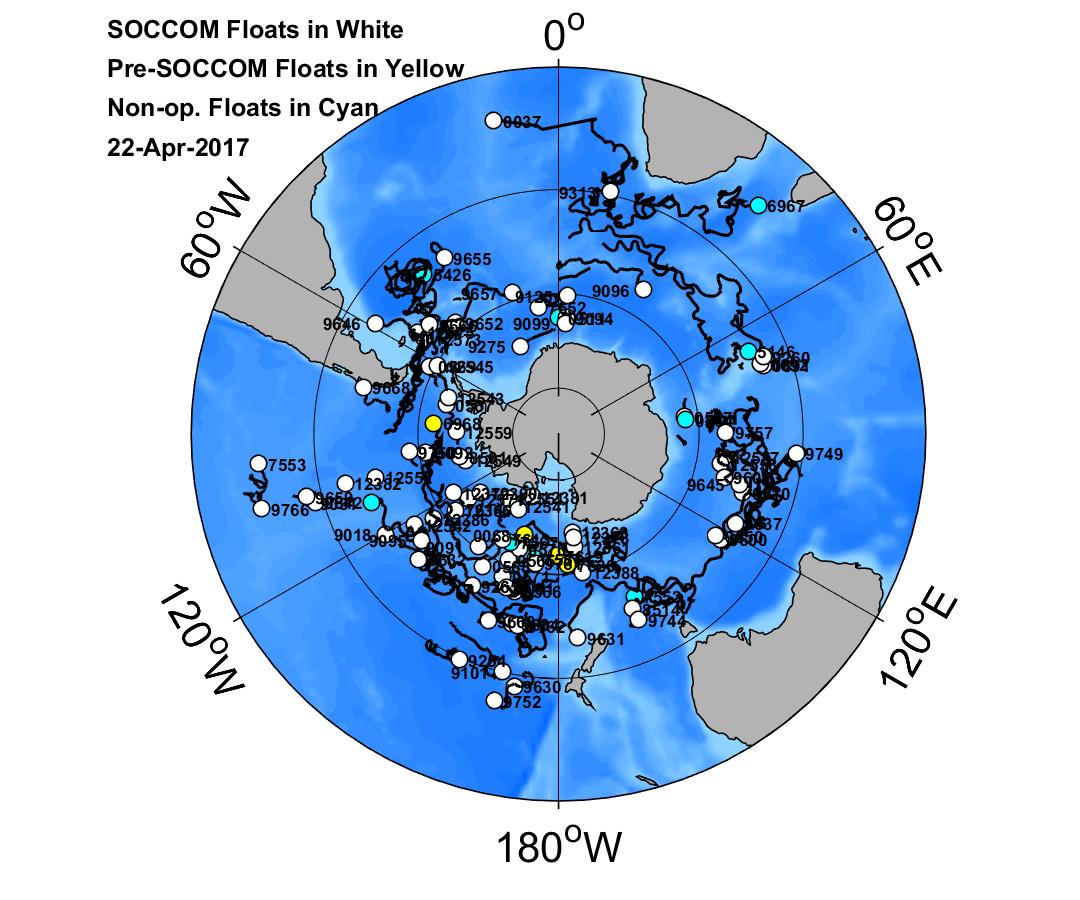 Takahashi et al., DSR, 2009
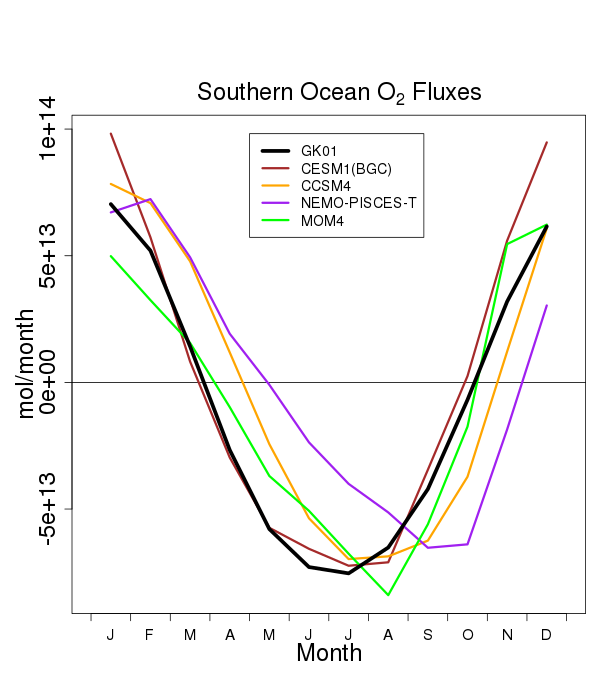 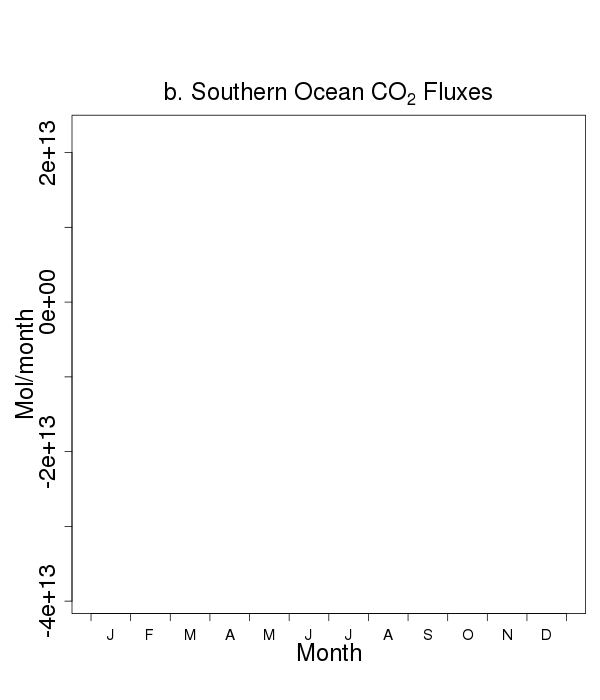 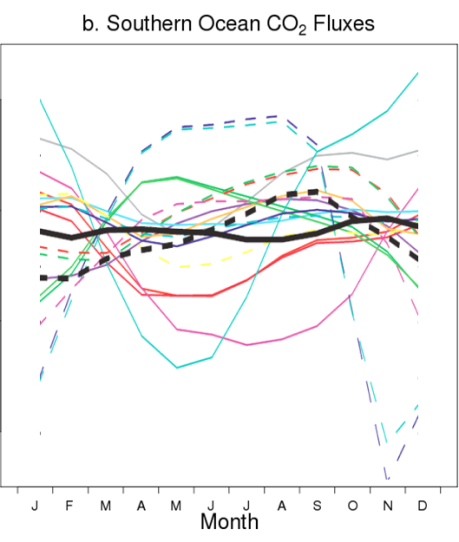 Seasonal CO2 and O2 fluxes
(S of 44 S)
CO2
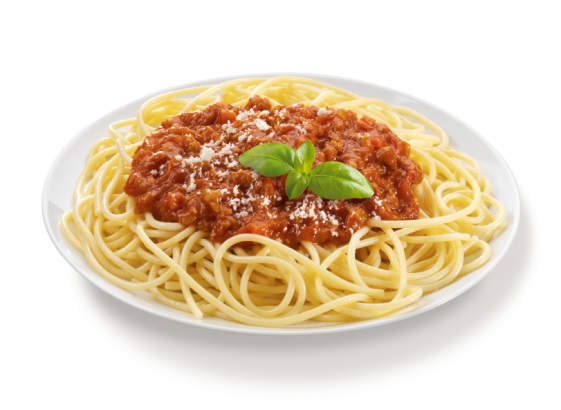 O2
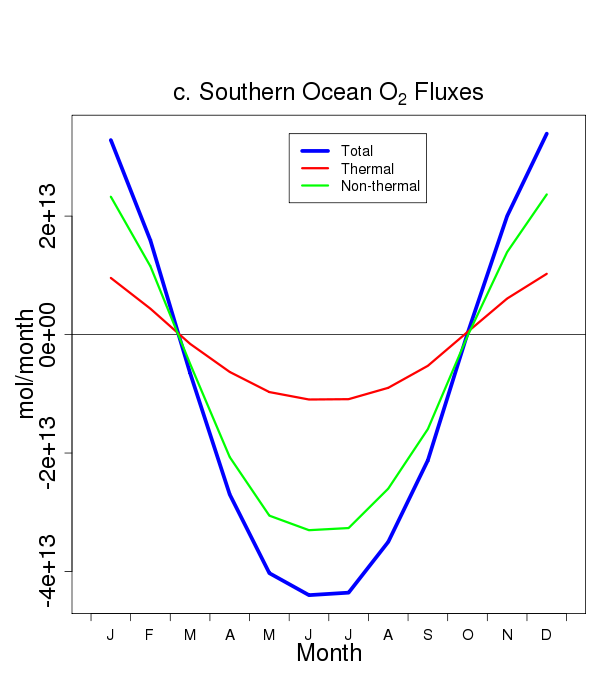 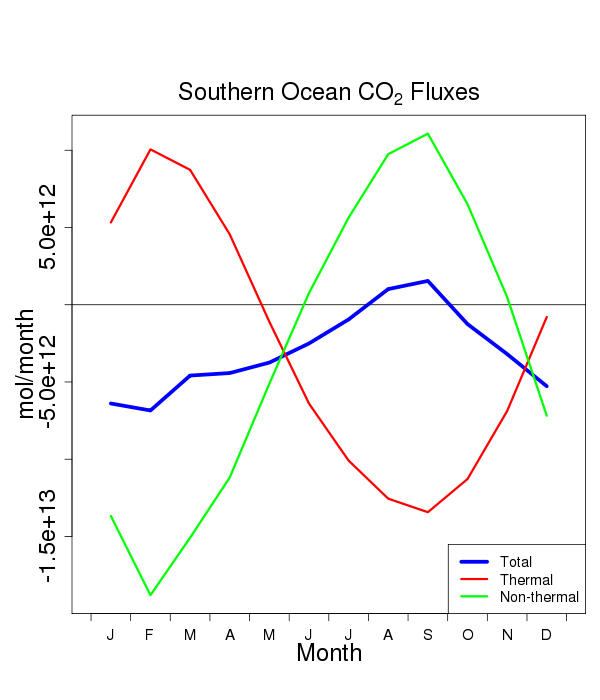 Models:            Anav et al., J.Clim., 2013
Obs:         dash = Takahashi  et al. DSR, 2009
M. Long, S. Doney, C. Le Quéré, J. Dunne
      black = Garcia and Keeling, JGR 2001
CO2
O2
Forcings:
Total (obs)
Thermal (SST, Q)
Non-thermal
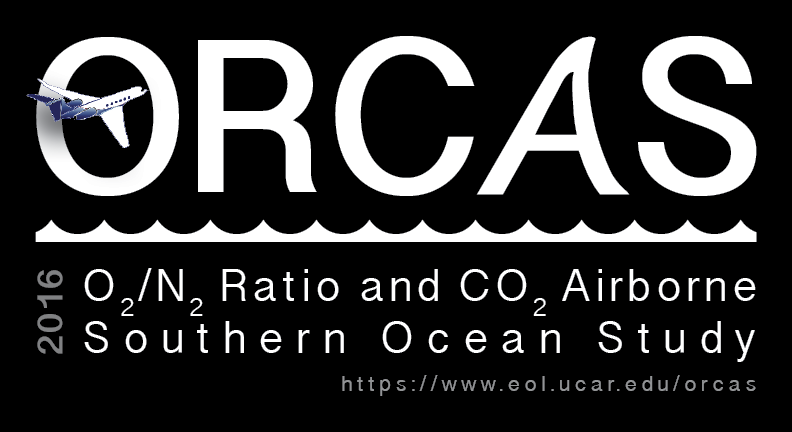 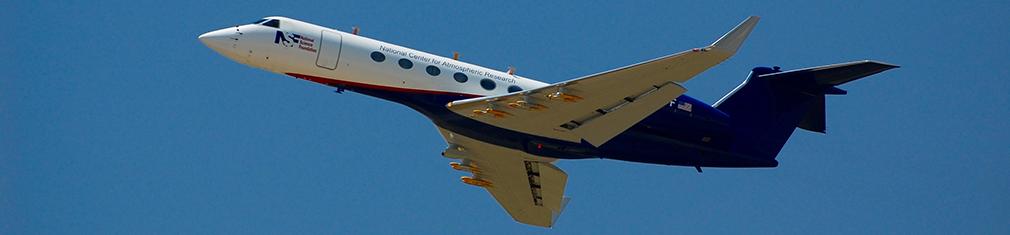 NSF/NCAR GV
Punta Arenas, Chile
15 Jan to 29 Feb 2016
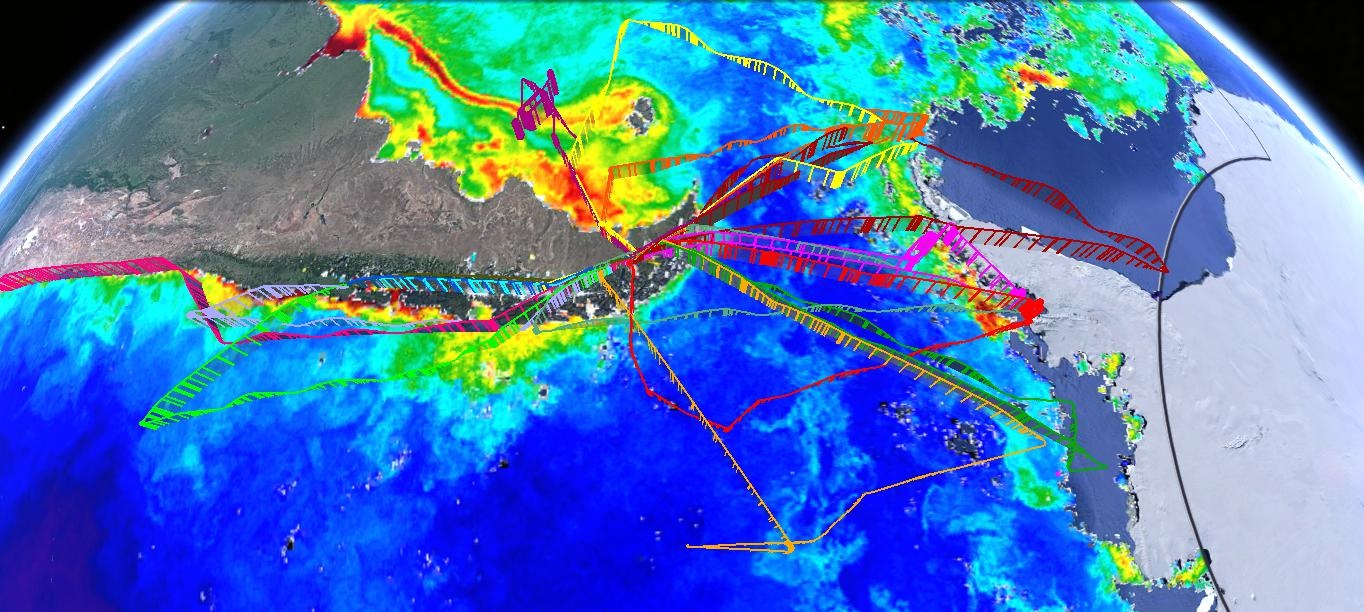 http://www.eol.ucar.edu/field_projects/orcas
ORCAS Science Team
Principle Investigators:  Britton Stephens (NCAR/EOL), Matt Long (NCAR/CGD), Ralph Keeling (Scripps), Eric Kort (U. Mich.), Colm Sweeney (CU/NOAA), Elliot Atlas (U. Miami), Michelle Gierach (JPL)
Carbon Cycle Instruments:  Jonathan Bent (NCAR/EOL), Bruce Daube (Harvard), Kathryn McKain (CU), Eric Morgan (Scripps), Tim Newberger (NOAA), Mackenzie Smith (U Mich.), Andy Watt (NCAR/EOL), Steve Wofsy (Harvard)
Biogenic Reactive Gas Instruments:  Eric Apel (NCAR/ACOM), Nicola Blake (UC Irvine), Valeria Donets (U. Miami), Alan Hills (NCAR/ACOM), Becky Hornbrook (NCAR/ACOM), Rich Lueb (NCAR/EOL), Sue Schauffler (NCAR/ACOM), Joanna Casey (CU)
PRISM Remote Sensing:  Ernesto Diaz (JPL), Heidi Dierssen (U. Conn.), Robert Green (JPL), Justin Haag (JPL), Ian McCubbin (JPL), Pantazis Mouroulis (JPL), Scott Nolte (JPL), David Thompson (JPL), Byron Van Gorp (JPL), Kate Randolph (U. Conn.), Kat Smith (CU)
Aerosol and Cloud Microphysics Instruments:  Minghui Diao (San Jose State), Andrew Gettleman (NCAR/CGD), Jorgen Jensen (NCAR/EOL), Bryan Rainwater (CU), Jeff Stith (NCAR/EOL), Darin Toohey (CU)
Forecasting support:  Jim Bresch (NCAR/MMM), Shawn Honomichi (NCAR/ACOM), Jordan Powers (NCAR/MMM)
Atmosphere and Climate Modeling:  Abhishek Chatterjee (GMAO), Martin Hoecker-Martinez (U. Mich.), Jean-Francois Lamarque (NCAR/CGD/ACOM), Francis Vitt (NCAR/ACOM/CGD)
Education and Outreach:  Alison Rockwell (NCAR/EOL), Teri Eastburn (UCAR), Nikki Lovenduski (CU)
External Collaborators:  Nicolas Cassar (Duke), Scott Doney (PALTER), Hugh Ducklow (PALTER), Oscar Schofield (PALTER), Jorge Sarmiento (SOCCOM), Lynne Talley (SOCCOM)
ORCAS was primarily supported by NSF Polar Programs and LAOF. Additional support from NSF Atmospheric Chemistry and NASA Ocean Biology and Biogeochemistry
Matt Long and Tim Scheitlin, NCAR
https://youtu.be/VUwOAVh6CGQ
“per meg”
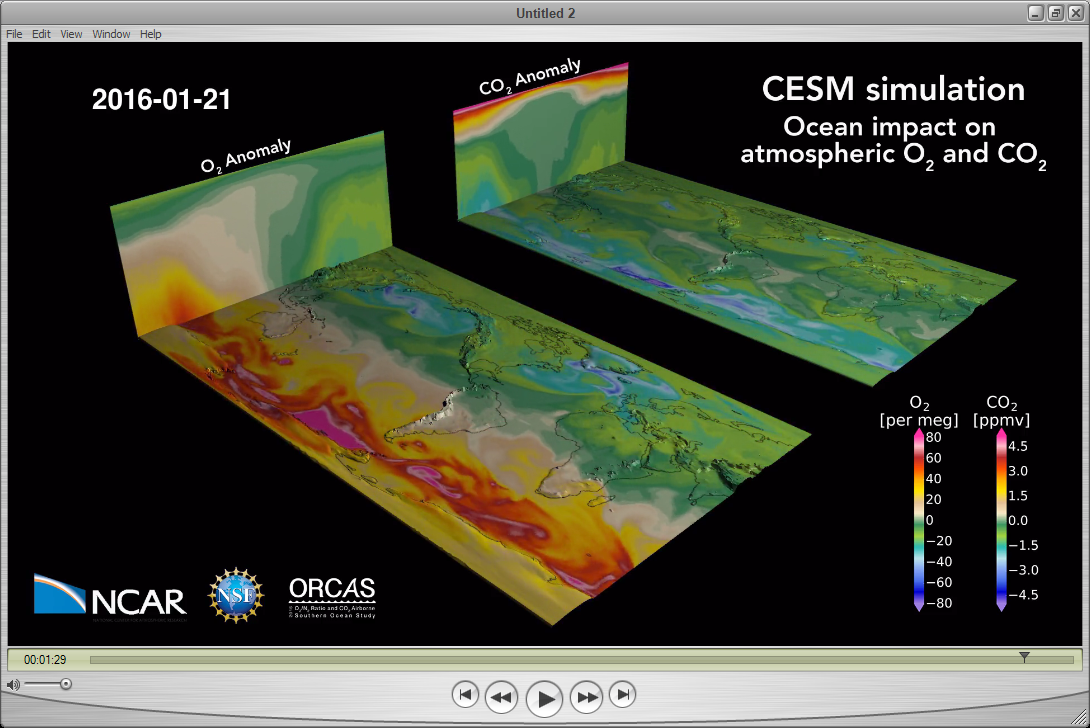 Matt Long and Tim Scheitlin, NCAR
https://youtu.be/VUwOAVh6CGQ
“per meg”
ORCAS Research Flight 3
https://youtu.be/Df2peaFxUAM
ORCAS Research Flight 3
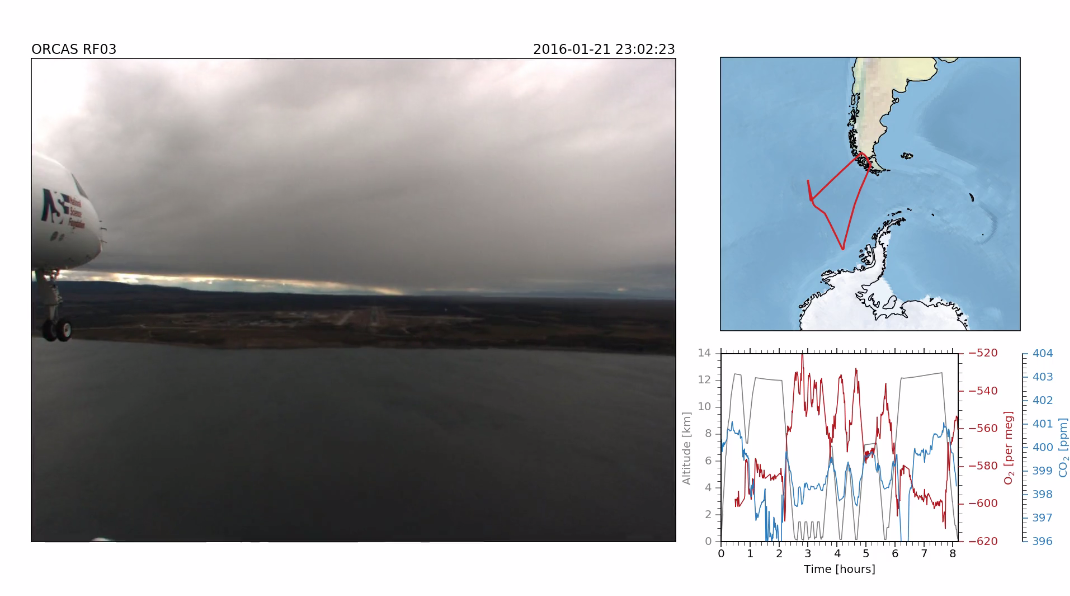 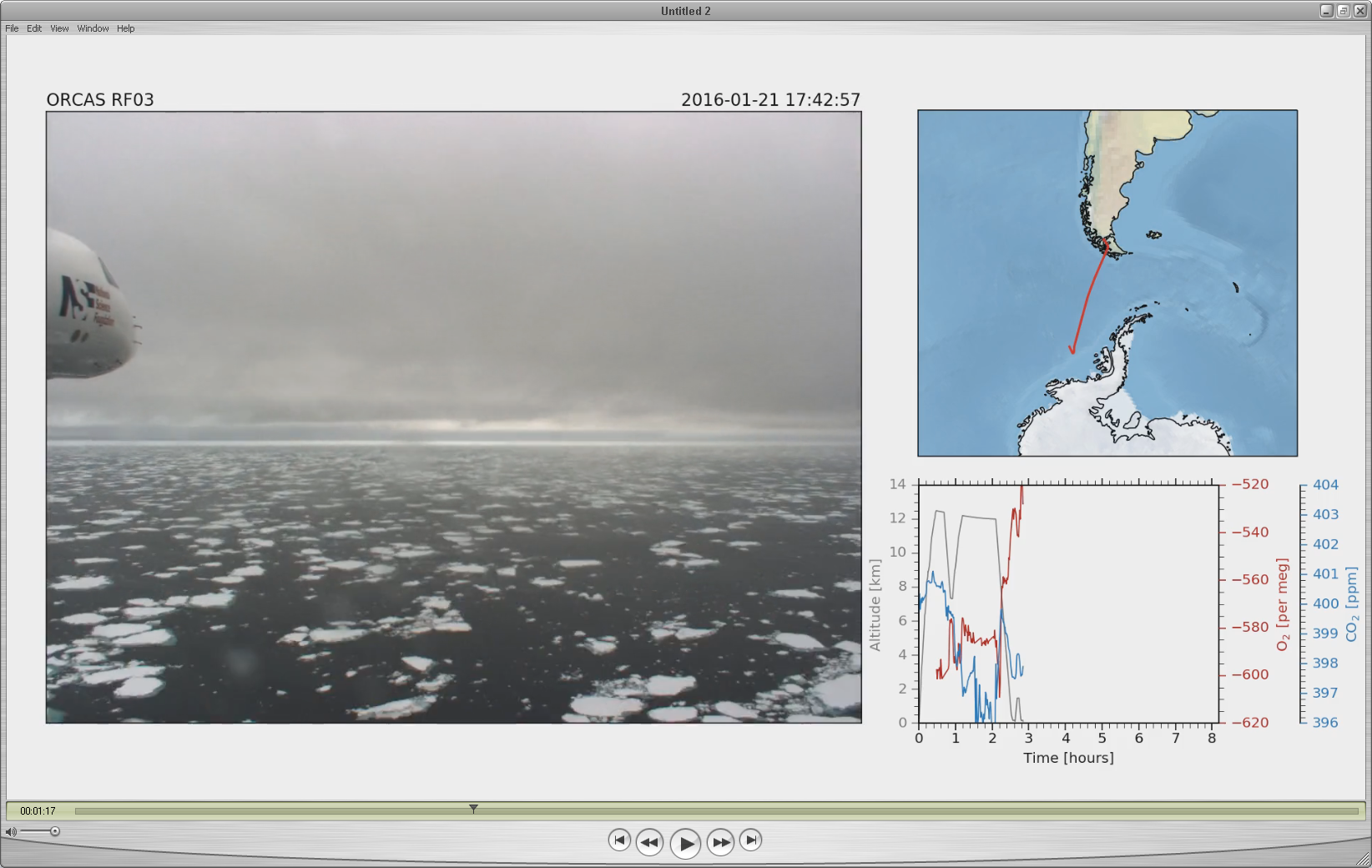 https://youtu.be/Df2peaFxUAM
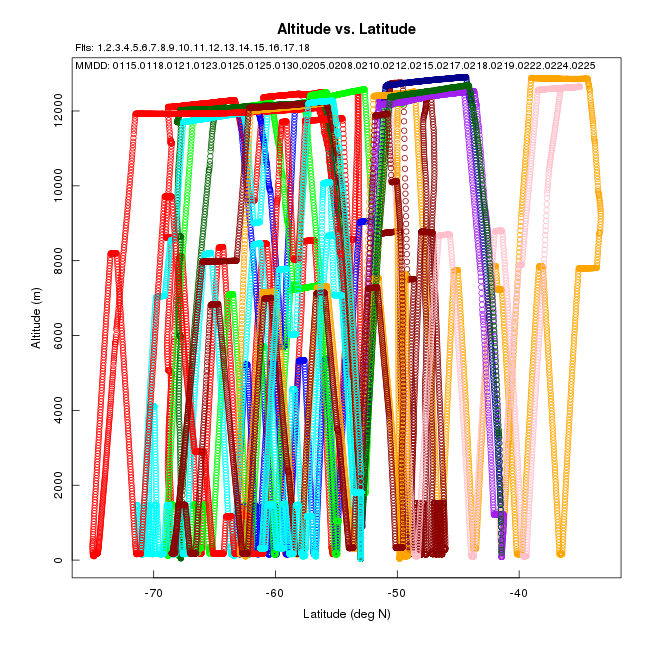 Whole campaign latitude /altittude bin averages
Alt
O2
CO2
Lat
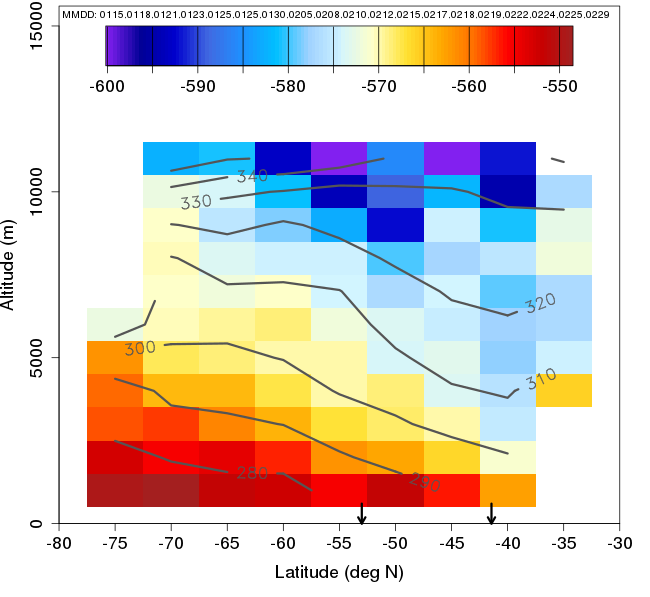 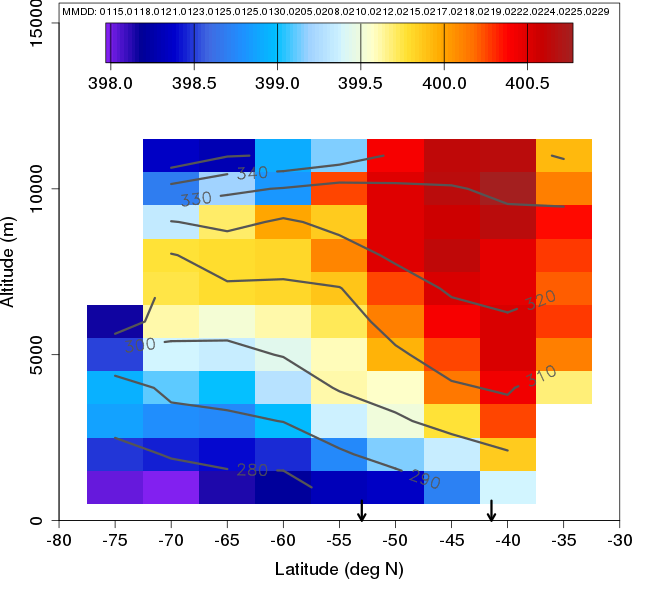 per meg
ppm
Whole campaign bin averaged O2:CO2 relationship
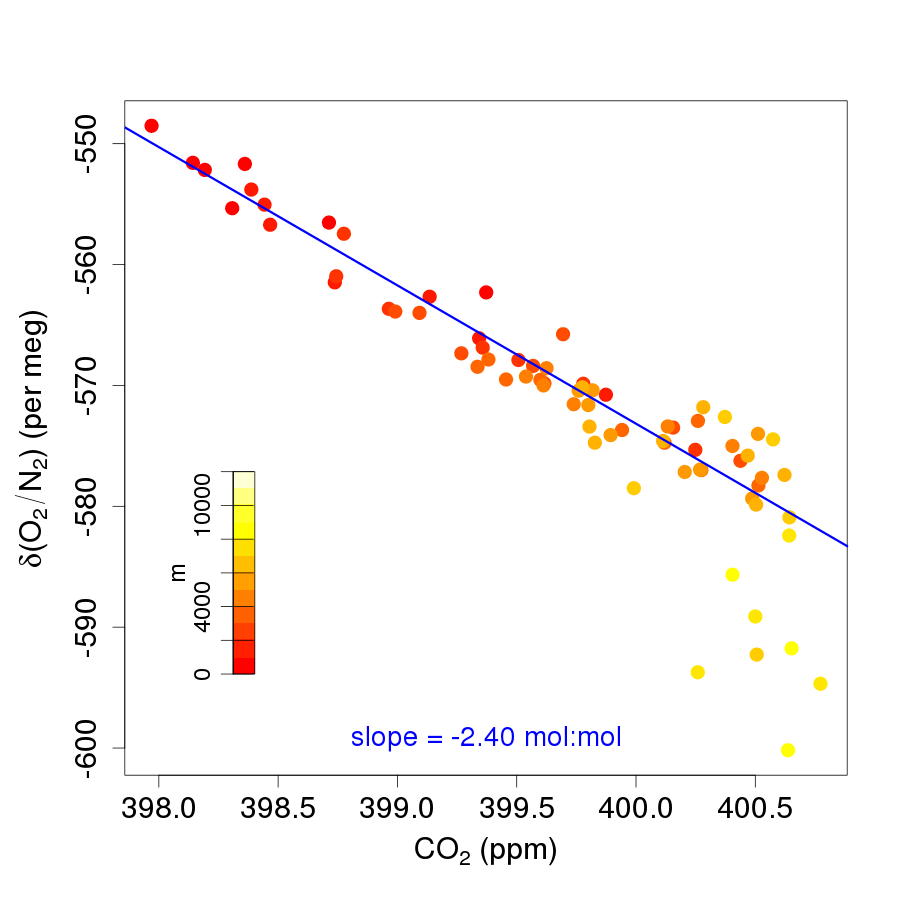 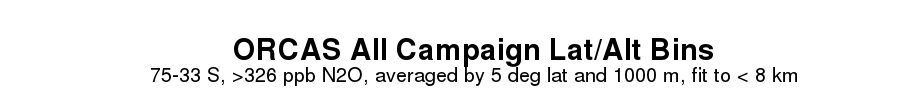 CESM(SD) Compared to Observations
CO2
O2
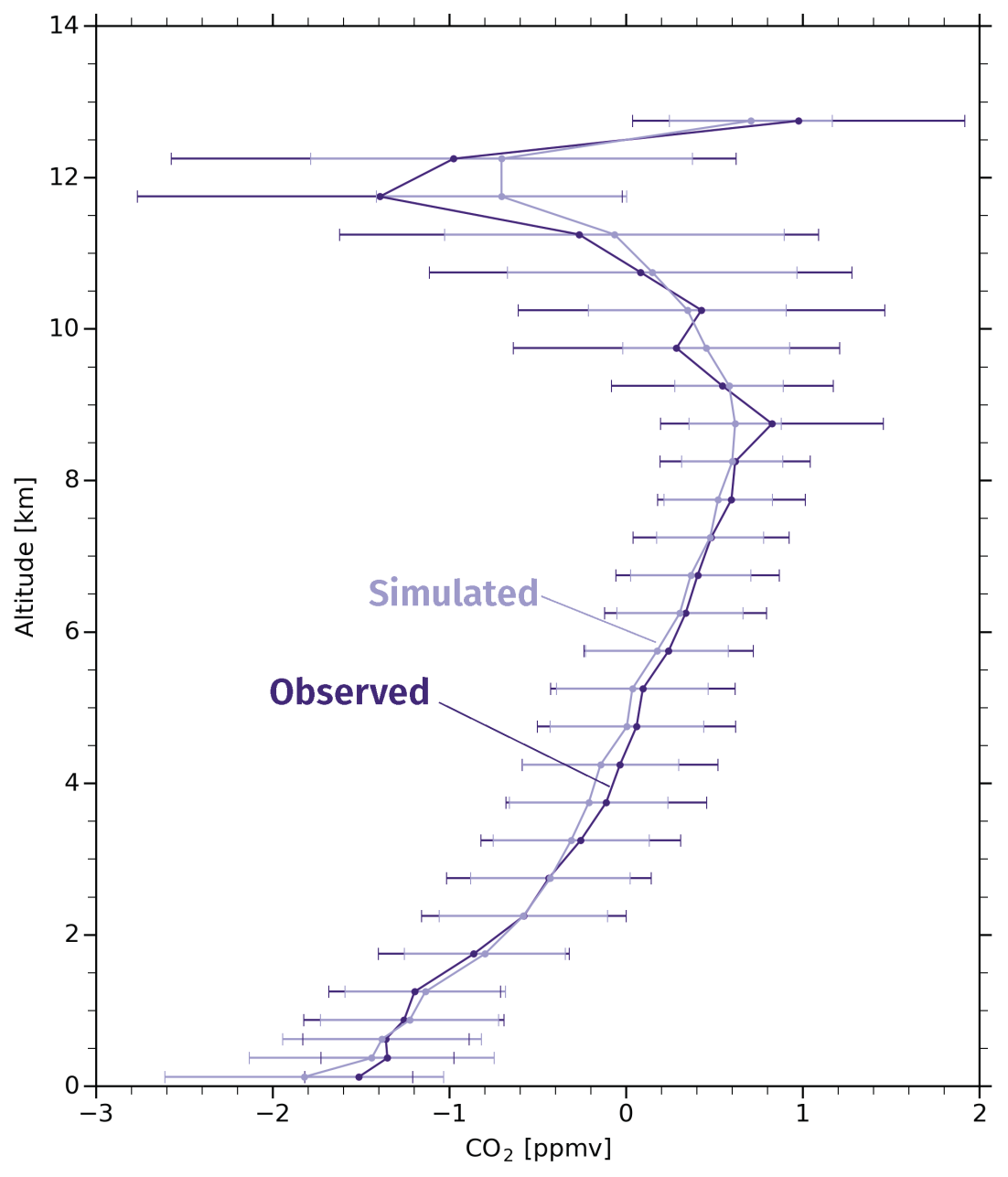 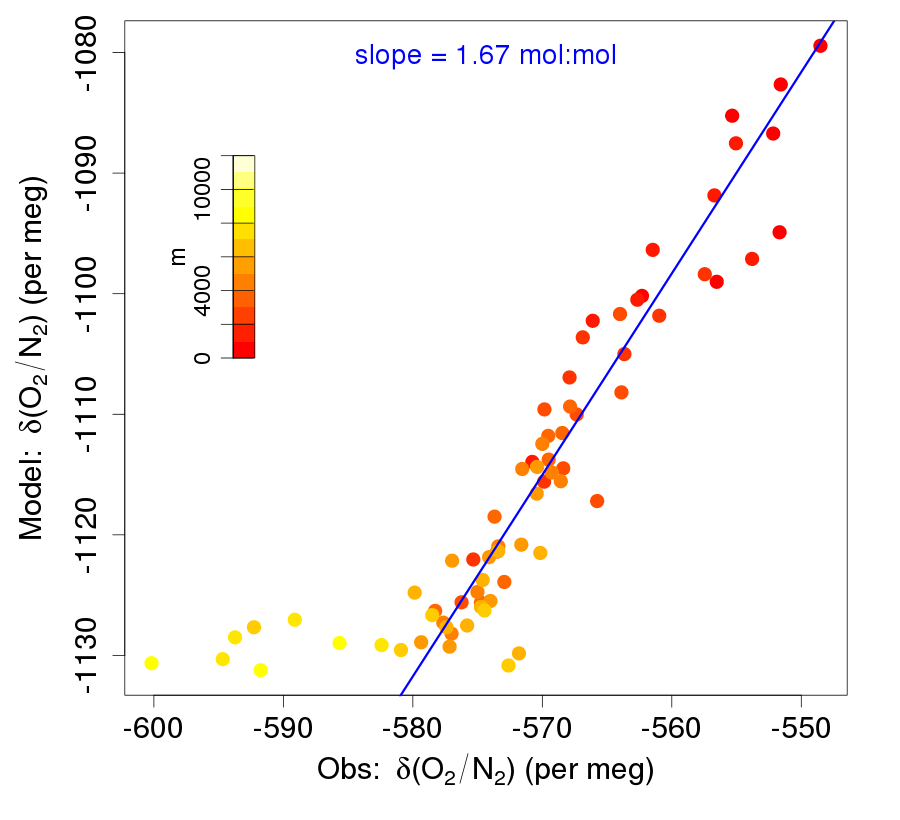 Implies CO2 right for wrong reasons
One possibility = compensating overestimates of both biological and thermal forcing
CESM(SD) CO2 Components           CAM Ocean CO2 Comparison
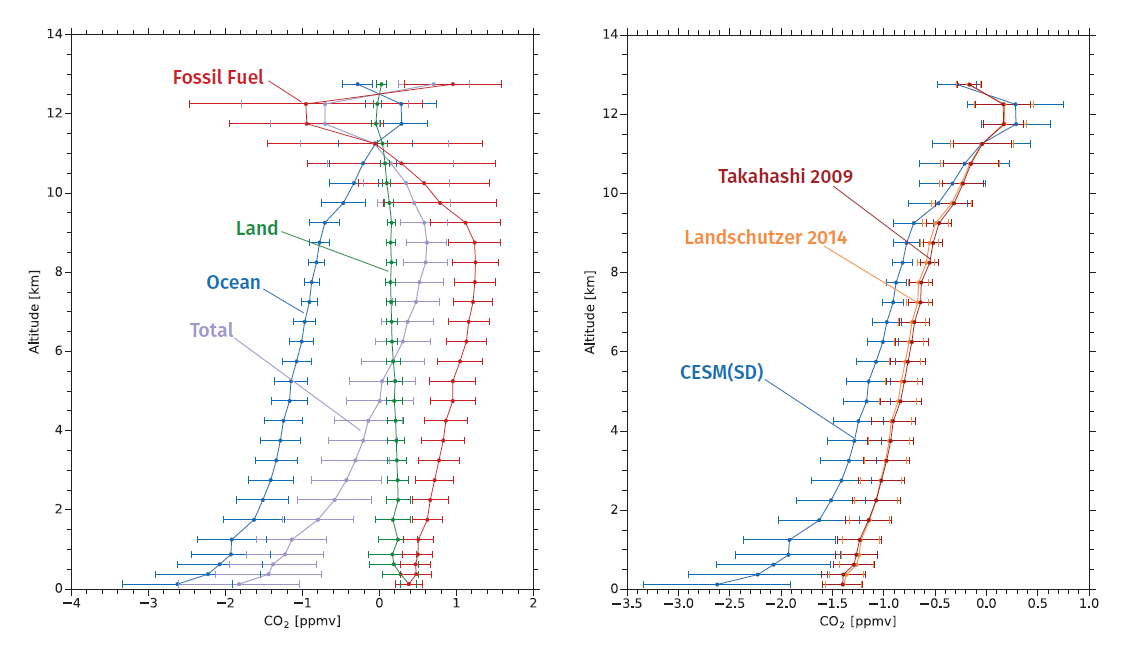 Large disagreement with climatological CO2 flux estimates, possibly related to 1) climatologies, 2) fossil/land contributions, 3) atmospheric transport, 3) spatio-temporal flux distributions, 4) interannual variability
ORCAS ratio constraint
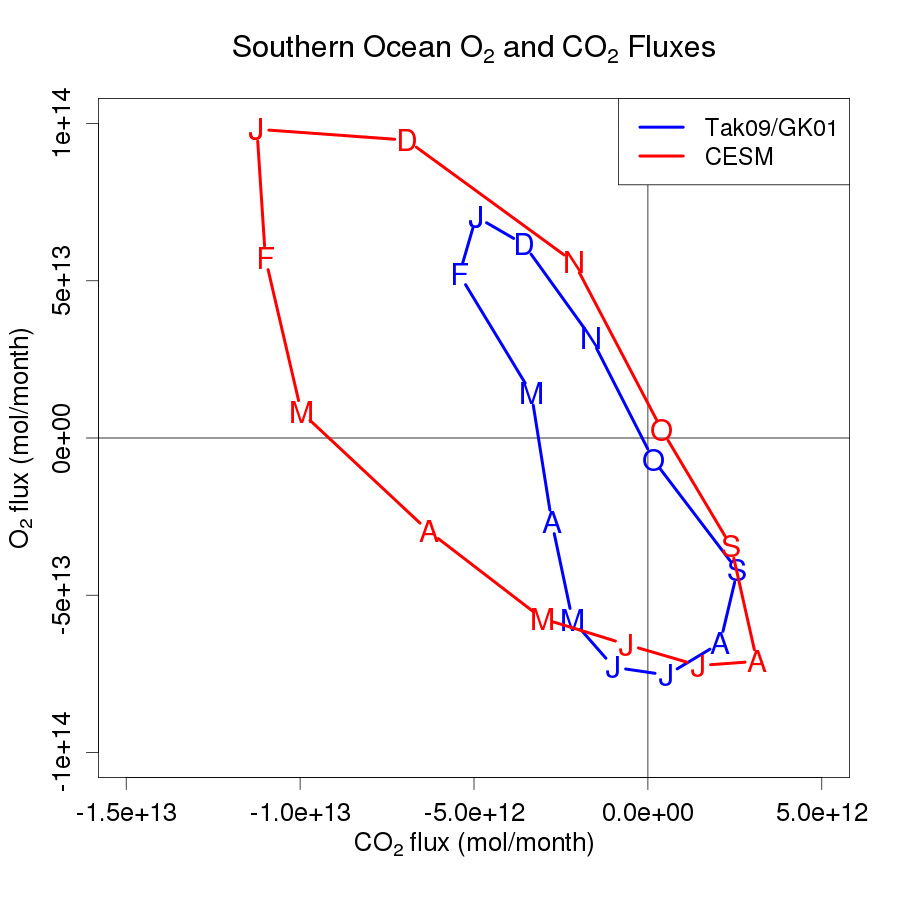 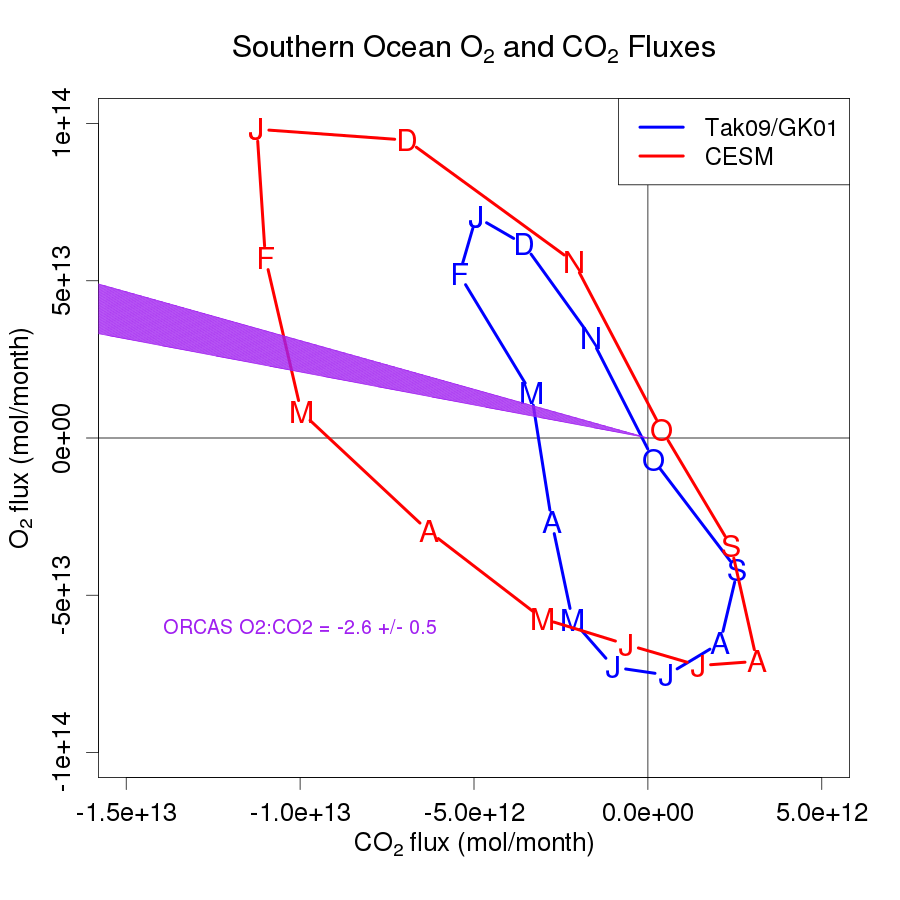 If CESM CO2 flux correct
If GK01 O2 flux correct
Southern Ocean (> 44 S) O2 and CO2 fluxes. Tak09/GK01 = Takahashi et al., 2009 CO2 fluxes + Garcia and Keeling, 2001 seasonal O2 fluxes + Gruber et al, 2001 annual O2 fluxes. Observational contraint on ratios  shown in magenta.
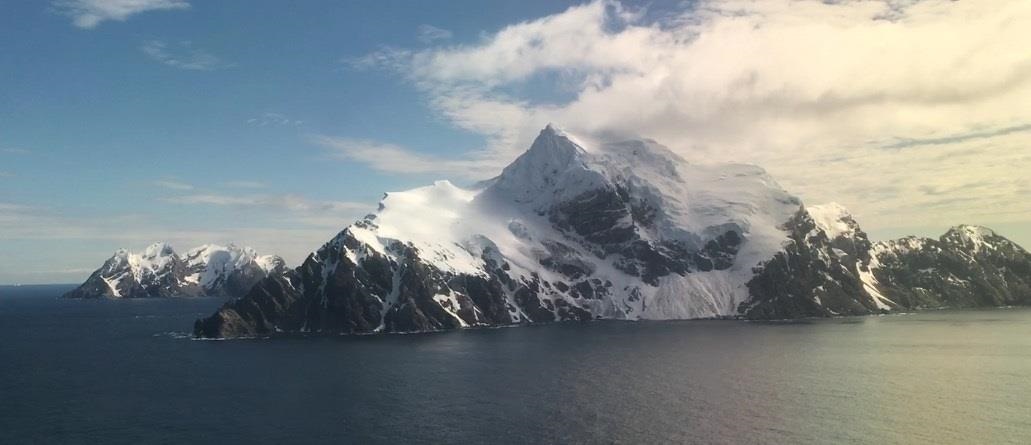 Summary
ORCAS measured predominantly negative O2:CO2 correlations reflecting the dominance of biological drivers on summertime CO2 fluxes
The CESM forecast product overestimated observed O2 signals but showed remarkable agreement with CO2 gradients, which were themselves much stronger than climatological estimates
Both the mean CO2 vertical gradient and O2:CO2 ratio suggest possible underestimation of summertime CO2 ingassing by climatologies
Station and ship data (not shown) support this conclusion and suggest biases in the opposite direction during winter, possibly reconciling recent float data
Thank you!
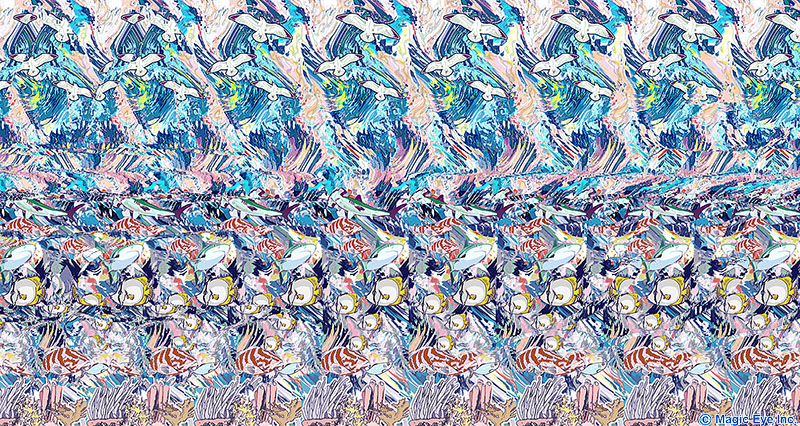